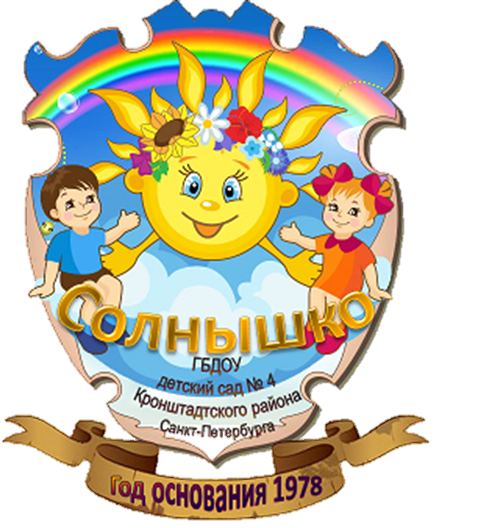 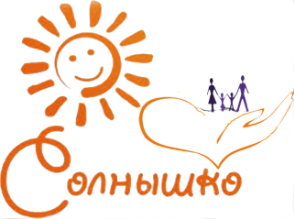 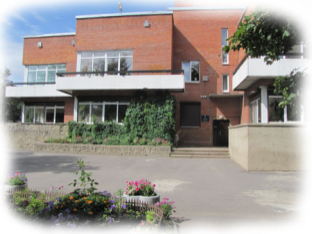 «Золотые лучики-2015г»
Районный фестиваль детского творчества
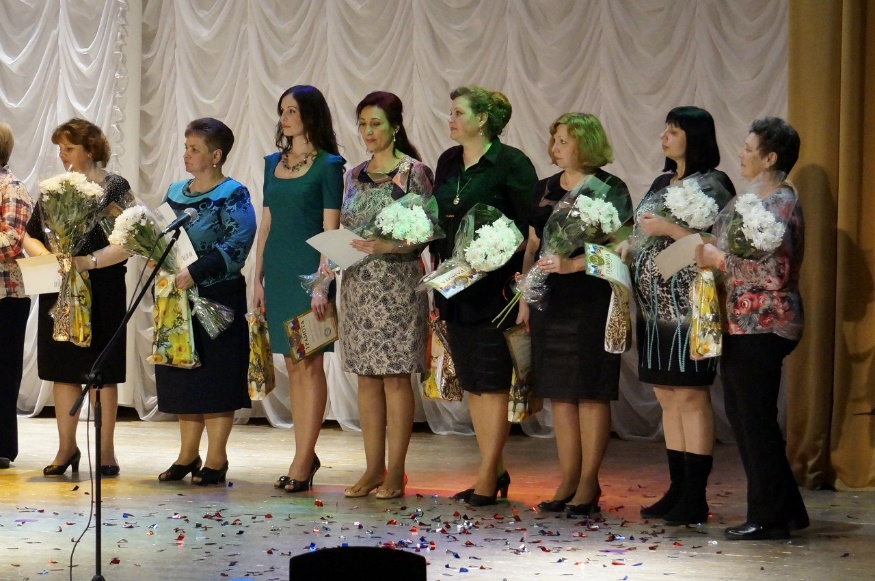 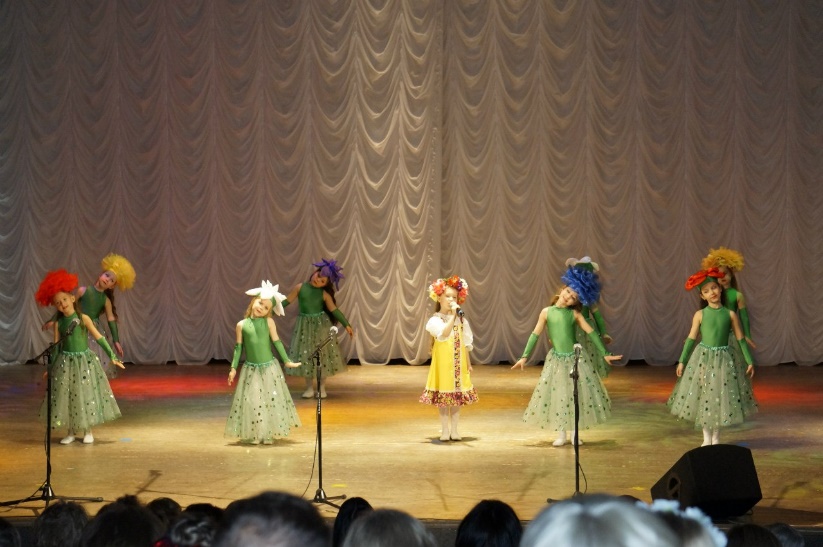 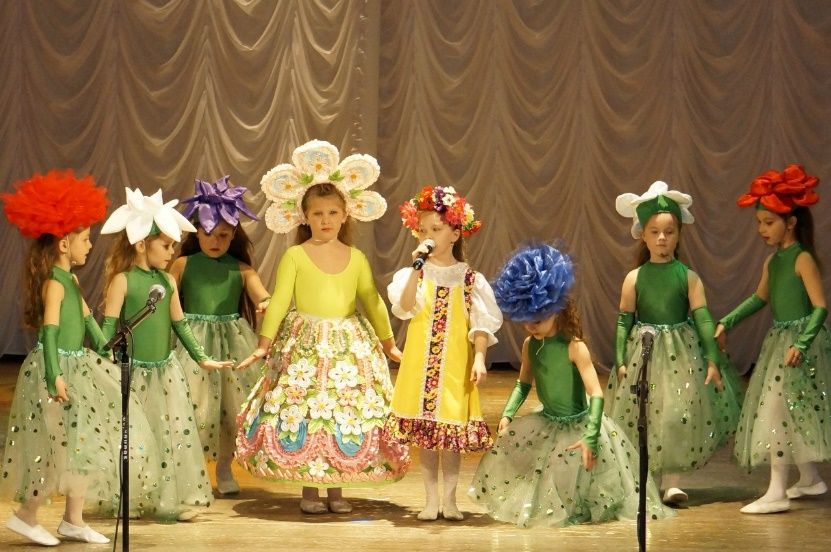 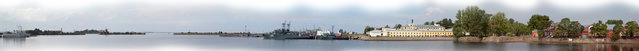